Einführung in die ProgrammierungProf. Dr. Bertrand Meyer
Lektion 2: Der Umgang mit Objekten I
Unser erstes Programm!
Unser Programm soll:

Die Position der Stationen «Central» und «Polyterrasse» auf der Karte von Zürich markieren
Einen Wagen zur Linie 24 (Polybahn) hinzufügen
Die Karte animieren
Ein Klassentext
Klasse: Eine “Software-Maschine”
Der Name der Klasse
class
	PREVIEW 
inherit
	ZURICH_OBJECTS
 feature
	explore
			-- Die Stadt erkunden.
		do
			-- “(von Uns) auszufüllen”
		end
end
Eine Konvention
Verwenden Sie für zusammengesetzte Namen “_” 

	ZURICH_OBJECTS
	Polybahn_line_number

Wir verwenden nicht den “CamelCase” Stil:
	 EinKurzerAberSchwerZuLesenderName
		

sondern Unterstriche (Manchmal auch “Pascal_case” genannt):
	Ein_viel_längerer_aber_immer_noch_perfekt_lesbarer_name
Ein Klassentext
Von einer existierenden Klasse erben
Software-maschine
class
	PREVIEW 
inherit
	ZURICH_OBJECTS
 feature
	explore
			-- Die Stadt erkunden.
		do
			-- “(von Uns) auszufüllen!”
		end
end
Operationen
Featuredeklaration
Kommentar
Feature-name
Pseudocode
Schlüsselwörter (keywords) (class, inherit, feature, do, end) haben eine spezielle Rolle.
Zauberei?
Die Klasse ZURICH_OBJECTS  ist ein Teil der unterstützenden Software

Sie unterstützt Sie durch vordefinierte Funktionalität („Zauberei“)
 
Der Anteil an Zauberei wird Stück für Stück abnehmen und schlussendlich ganz verschwunden sein
Den Featurerumpf ausfüllen
class
	PREVIEW 
inherit
	ZURICH_OBJECTS
feature
	 explore
				-- Die Stadt erkunden.
		do
			Centralhighlight
			Polyterrassehighlight
			Polybahnadd_transport
			Zurich_mapanimate
		end
end
Formatierung des Programmtextes
Zwischen angrenzenden Elementen:
   Trennungen: ein oder mehrere Leerschläge, “Tabs”, Zeilenumbrüche

Alle Arten von Trennungen sind äquivalent 

Typographische Änderungen (fett, kursiv, farbig) haben keinen Einfluss auf die Semantik des Programmes
class
     PREVIEW 
inherit
     ZURICH_OBJECTS
feature
	explore
         		-- Die Stadt erkunden.
  		do
               	Centralhighlight
               	Polyterrassehighlight
               	Polybahnadd_transport
	    		Zurich_mapanimate
 		end
end
Trennungen
Trennungen
Stilregel
Verwenden Sie Tabs, um den Code einzurücken, nicht Leerschläge
Nützen Sie Einrückungen, um die Struktur des Programmes hervorzuheben
class
   	PREVIEW 
inherit
   	ZURICH_OBJECTS
     	AAA
    	BBBB
feature
    	explore
               	-- Die Stadt erkunden.
     		do
           		Centralhighlight
         		Polyterrassehighlight
           		Polybahnadd_transport
			Zurich_mapanimate
     	end
end
Tabs
Vordefinierte Objekte
Central, Polyterrasse, Polybahn und Zurich_map sind Namen vordefinierter Objekte

Die Objekte sind in der Klasse ZURICH_OBJECTS, der Elternklasse von PREVIEW, definiert

highlight, add_transport und animate sind Features obiger Objekte, die man auf sie aufrufen kann
Mehr Stilregeln
Klassennamen: GROSS

Punkt des Featureaufrufs: Kein Leerschlag, weder davor noch danach

Namen vordefinierter Objekte beginnen mit einem Grossbuchstaben

Neue Namen (für Objekte, die Sie definieren) sind kleingeschrieben
class
    PREVIEW 
inherit
    ZURICH_OBJECTS
feature
	explore
          		-- Die Stadt erkunden.
     		do

	        	Centralhighlight
			
	 		Polyterrassehighlight
	        	Polybahnadd_transport
 	        	Zurich_mapanimate
           	end
end
Objekttechnologie
Wir arbeiten mit Objekten.

Unser Programmierstil: Objektorientierte Programmierung 
Abkürzung: O-O

Allgemeiner “Objekttechnologie”: BeinhaltetO-O Datenbanken, O-O Analyse, O-O Design, ...

Die Ausführung der Software besteht aus Operationen auf Objekten: feature-Aufrufen
ihr_objekt.ihr_feature
Eine eigene Ausdrucksweise
Zurich_map animate

nächste_nachricht senden	-- next_message send
computer ausschalten		-- computer shut_down
telefon läuten			-- telephone ring

Objekt-Orienterte Programmierung hat einen bezeichnenden Stil

Jede Operation wird auf ein Objekt (das “Ziel” (target) des Aufrufs)  angewendet
Wörter und Begriffe
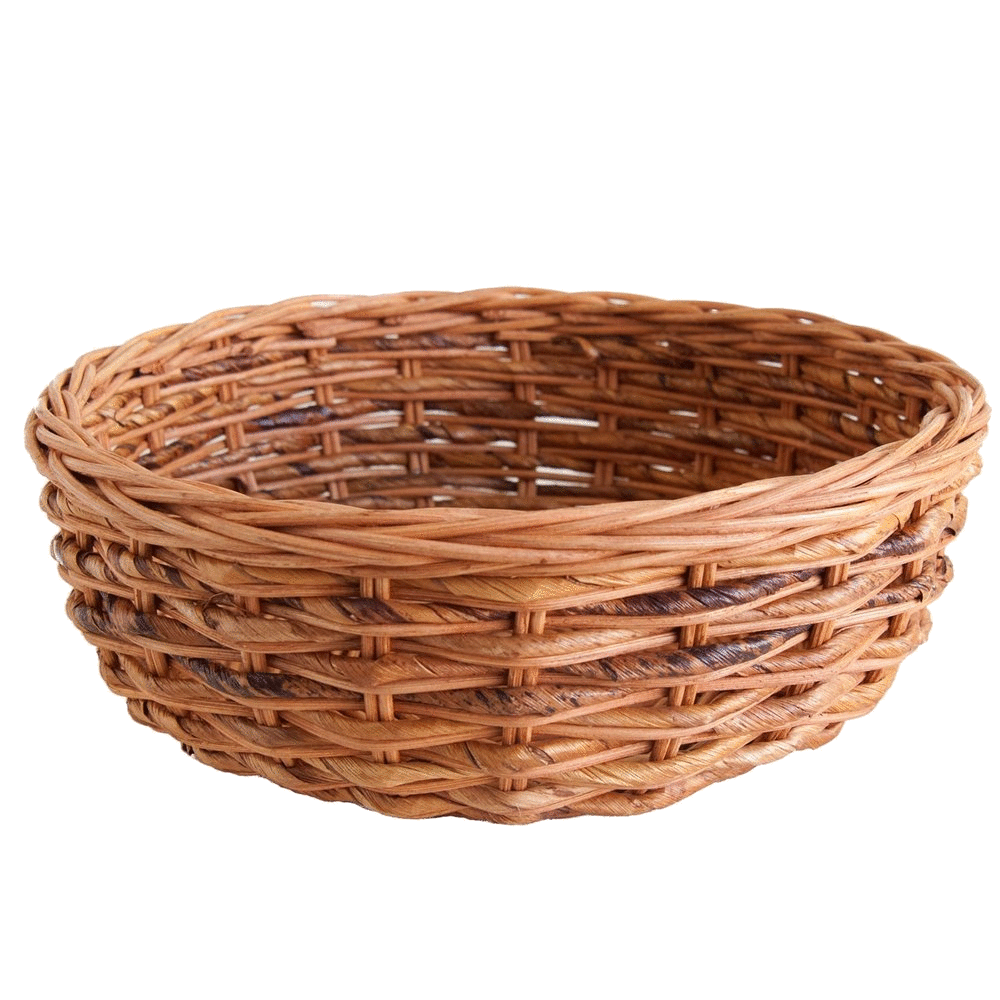 Argument
Prozedur
Klasse
Feature
Routine
Typ
Objekt
Attribut
Befehl
Abfrage
Was ist ein Objekt?
Softwarebegriff: Eine Maschine, definiert durch auf sie anwendbare Operationen
Drei Arten von Objekten:
Physikalische Objekte: widerspiegeln materielle Objekte der modellierten Welt		Beispiele: die Polyterrasse, eine Bahn des Trams…
Abstrakte Objekte: abstrakte Begriffe aus der modellierten Welt		Beispiele: eine (Tram-) Linie, eine Route…
Softwareobjekte: reine Softwarebegriffe		Beispiele: “Datenstrukturen” wie Arrays oder			    Hash-Tabellen

Ein grosser Reiz der Objekttechnologie ist ihr Modellierungsvermögen: Verbinden von Softwareobjekten mit Objekten des Modells
Aber: Verbinden, nicht verwechseln!
In diesem Kurs bezieht sich “Objekt” auf ein Softwareobjekt
Zwei Auffassungen von Objekten
West-Endstation
“Central”
Nummer
24
2
Anzahl Stationen
“Polyterrasse”
Ost-Endstation
Zwei Gesichtspunkte:
1. Ein Objekt hat Daten, abgelegt im Speicher
2. Ein Objekt ist eine Maschine, die Operationen anbietet (Features)

Die Verbindung:
Die Operationen (2), die die Maschine anbietet, greifen auf die Daten (1) des Objektes zu und verändern sie
Features: Befehle und Abfragen
Feature: Eine Operation, die von gewissen Klassen zur Verfügung gestellt wird.

3 Arten:
Befehl 					(Command)
Abfrage 					(Query)

Erzeugungsprozedur (creation procedure) (später studiert)
Ein Befehl
Eine Abfrage
Abfragen
“Central”
Ziel: die Eigenschaften eines Objekts zu
erhalten.

Sollte weder das Zielobjekt noch andere
Objekte ändern!

Beispiele anhand eines “Linie” Objektes (Polybahn):

Was ist die West-Endstation von Polybahn?
Was ist die Ost-Endstation von Polybahn?
Wieviele Stationen hat Polybahn?
Ist Polybahn eine lange Linie ( 5 Stationen)?
24
2
“Polyterrasse”
Eine andere mögliche Darstellung
“Central”
24
“Central”
“Polyterrasse”
“Polyterrasse”
Gibt es noch eine “Nummer” Abfrage?
Befehle
Ziel: Ein oder mehrere Objekte zu verändern.

Beispiele anhand eines “Linie” Objektes:

 
Setze die Farbe der Polybahn

Füge einen neuen Wagen zur Polybahn hinzu
Das Befehl-Abfrage-Separationsprinzip (*)
Das Stellen einer Frage 
soll die Antwort 
nicht verändern
(*) engl.: Command-Query Separation principle
Ein Objekt ist eine Maschine
Ein laufendes Programm ist eine Maschine.
Es besteht aus kleineren Maschinen: Objekten

Während einer Programmausführung können sehr viele Objekte zum Einsatz kommen (auch mehrere Millionen!)
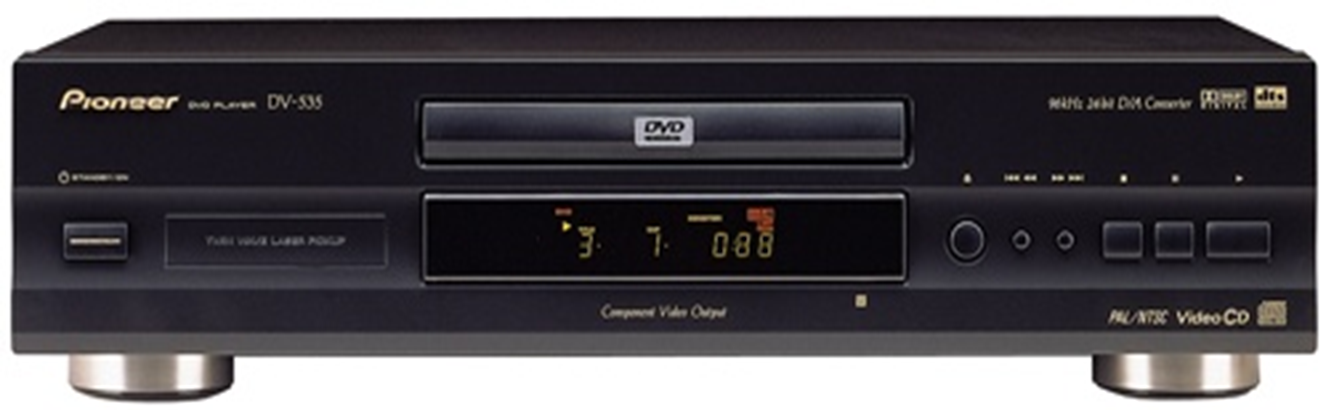 Ein Objekt ist eine Maschine
Eine Maschine, Hardware oder Software, ist charakterisiert durch die Operationen (“Features”), die ein Benutzer auf sie anwenden kann.
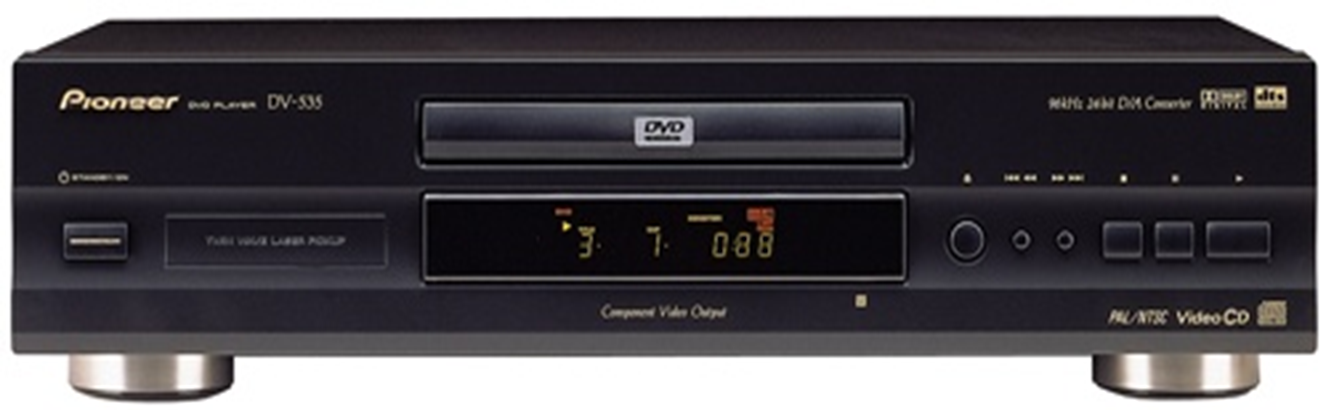 animate
first
last
append
count
stations
prepend
Zwei Auffassungen von Objekten
West-Endstation
“Central”
Nummer
24
2
Anzahl Stationen
“Polyterrasse”
Ost-Endstation
Zwei Gesichtspunkte:
1. Ein Objekt hat Daten, abgelegt im Speicher.
2. Ein Objekt ist eine Maschine, die Operationen anbietet (Features: Befehle und Abfragen)

Die Verbindung:
Die Operationen (2), die die Maschine anbietet, greifen auf die Daten (1) des Objektes zu und verändern sie.
Objekte: eine Definition
Ein Objekt ist eine Softwaremaschine, die es Programmen erlaubt, auf eine Ansammlung von Daten zuzugreifen und diese zu verändern
Abfragen
Befehle
Definition und Klassifizierung von Features
Ein Feature ist eine Operation, die Programme auf bestimmte Arten von Objekten  aufrufen können

Ein Feature, welches (nur) auf ein Objekt zugreift, ist eine Abfrage

Ein Feature, welches ein Objekt modifizieren kann, ist ein Befehl
Der Gebrauch von Abfragen
Abfragen sind genauso wichtig wie Befehle!

Abfragen “machen” nichts, aber sie geben einen Wert zurück. So gibt z.B. Polybahn west_terminal die West-Endstation von Polybahn zurück

Sie dürfen mit den Rückgabewerten von Abfragen arbeiten, z.B. die Startstation ermitteln und anschliessend auf dem Bildschirm hervorheben
Features können Argumente haben…
Aufgabe:
Geben Sie die West-Endstation von Polybahn auf dem “Konsolenfenster” aus. 
Sie brauchen:
Das Objekt console
Das auf console aufrufbare Feature output 
Das Objekt Polybahn
Das auf Polybahn aufrufbare Feature west_terminal, welches die West-Endstation zurückgibt
( Polybahnwest_terminal )
consoleoutput
Den Featurerumpf ausbauen
class PREVIEW 
inherit ZURICH_OBJECTS
 feature
	explore
			-- Die Stadt erkunden und die			-- West-Endstation der Polybahn anzeigen.
		do
			Centralhighlight
			Polyterrassehighlight
			Polybahnadd_transport
			Zurich_map.animate
		
	
	end
end
consoleoutput (Polybahnwest_terminal )
Features mit Argumenten
ihr_objektihr_feature (ein_argument)
ein_argument ist ein Wert, welcher ihr_feature braucht

Beispiel: Feature output muss wissen, was es anzeigen soll

Es ist das gleiche Konzept wie Argumente in der Mathematik:
			cos (x)
Features können mehrere Argumente haben:
			xf (a, b, c, d ) --  Getrennt durch Kommas

In gut geschriebener O-O software haben die meisten features gar kein oder 1 Argument
Eine eigene Ausdrucksweise
Zurich_map animate

next_message send
computer shut_down
telephone ring


Jede Operation wird auf ein Objekt angewendet
Eine eigene Ausdrucksweise
Zurich_map animate

next_message send_to (recipient )
computer shut_down_after (3)
telephone ring_several (10, Loud )


Jede Operation wird auf ein Objekt angewendet und kann Argumente benötigen
Skalierbarkeit
Eine der schwierigsten Aufgaben im Lernen von Software ist das Finden von guten Lösungen, die sowohl im Kleinen als auch im Grossen gut funktionieren


Genau das ist das Ziel für die Techniken, die wir in diesem Kurs lehren
Ein Objekt hat eine Schnittstelle (interface)
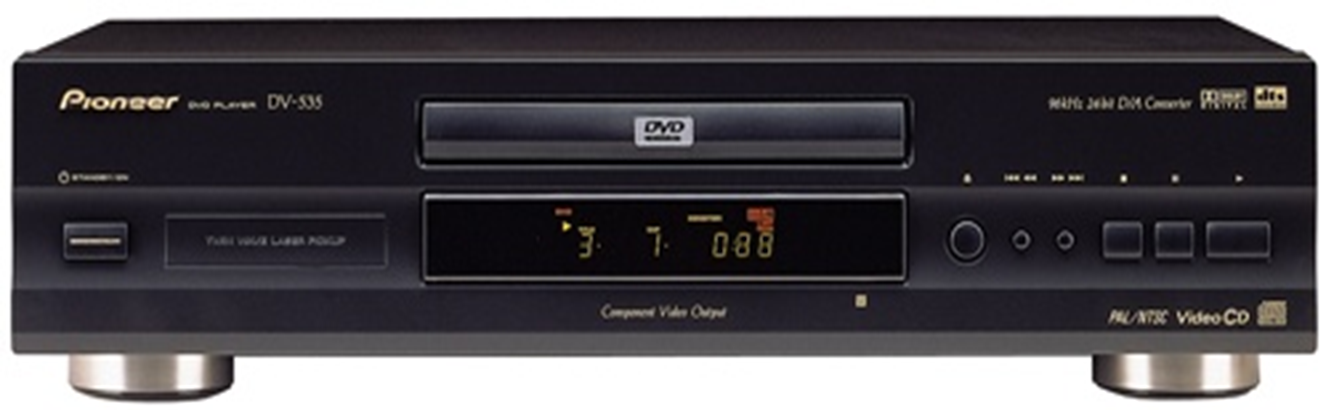 animate
first
last
append
count
stations
prepend
Ein Objekt hat eine Implementation
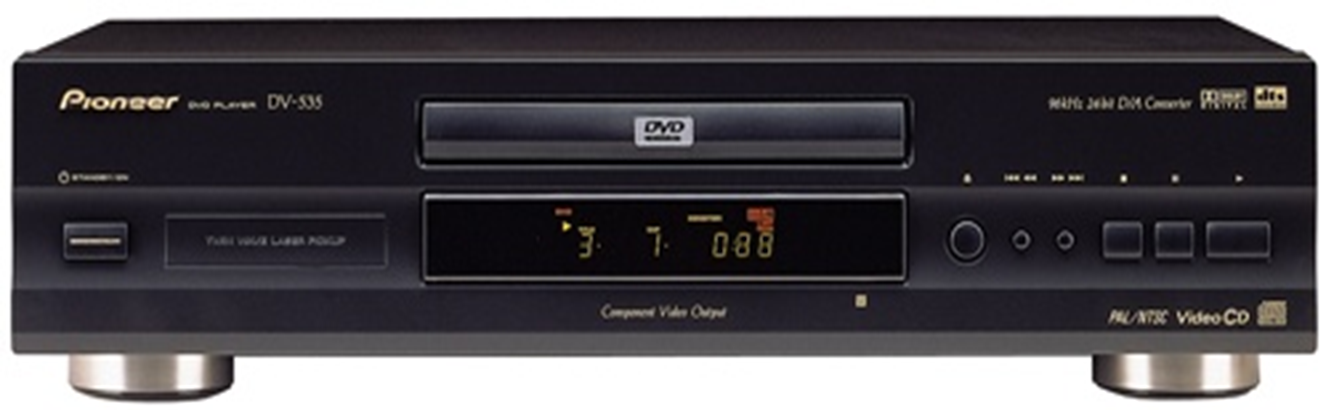 animate
first
first
last
append
count
count
stations
prepend
Das Geheimnisprinzip (Information Hiding)
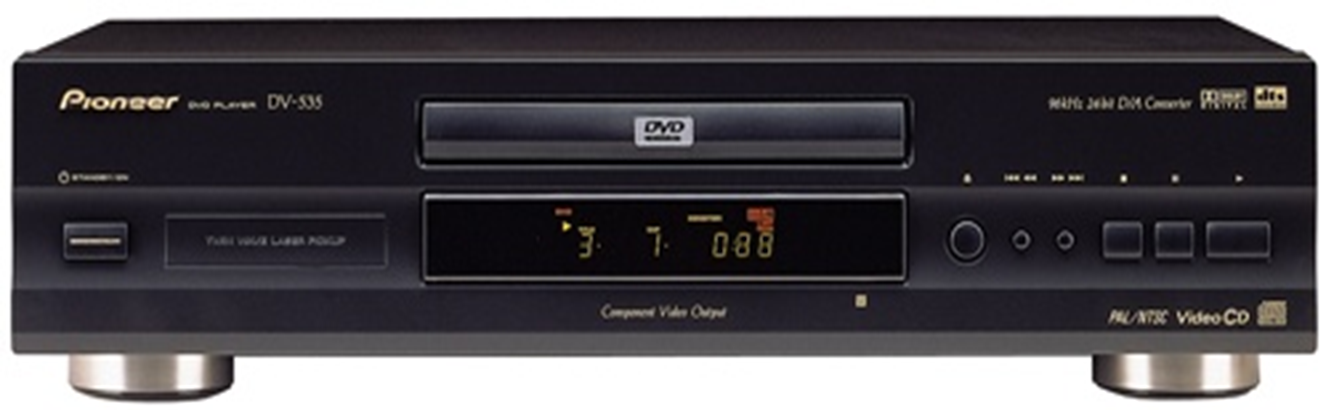 animate
first
last
append
count
stations
prepend
Das Geheimnisprinzip (Information Hiding)
Der Designer jedes Moduls muss spezifizieren, welche Eigenschaften für Clients abrufar sind (öffentlich) und welche intern (geheim) sind
Die Programmiersprache muss sicherstellen, dass Kunden nur öffentliche Eigenschaften nützen können
Mehr über unseres erste Beispiel
class
	PREVIEW 
inherit
	ZURICH_OBJECTS
feature
	 explore
				-- Die Stadt erkunden.
		do
			Centralhighlight
			Polyterrassehighlight
			Polybahnadd_transport
			Zurich_mapanimate
		end
end
“Physikalische Objekte”
Drei Arten von Objekten (Erinnerung)
Drei Arten von Objekten:
“Physikalische Objekte”: widerspiegeln materielle Objekte der modellierten Welt. 		Beispiele: die Polyterrasse, eine Bahn des Trams…
“Abstrakte Objekte”: abstrakte Begriffe aus der modellierten Welt.		Beispiele: eine (Tram-) Linie, eine Route…
“Softwareobjekte”: ein reiner Softwarebegriff.		Beispiele: “Datenstrukturen” wie Arrays oder Listen
Mehr über unseres erste Beispiel
class
	PREVIEW 
inherit
	ZURICH_OBJECTS
feature
	 explore
				-- Die Stadt erkunden.
		do
			Centralhighlight
			Polyterrassehighlight
			Polybahnadd_transport
			Zurich_mapanimate
		end
end
“Physikalische Objekte”
Eine bessere Version
class
	PREVIEW 
inherit
	ZURICH_OBJECTS
feature
	 explore
				-- Die Stadt erkunden.
		do
			Central_viewhighlight
			Polyterrasse_viewhighlight
			Polybahnadd_transport
			Zurich_mapanimate
		end
end
Modell und Präsentation
(Model and View)

Modell-Objekte beschreiben Elemente von einem Modell der externen Welt
Beispiel: Polyterrasse

View-Objekte beschreiben Elemente von der Benutzer-Schnittstelle
Beispiel: Polyterrasse_view
Model-View-Controller (Modell/Präsentation/Steuerung)
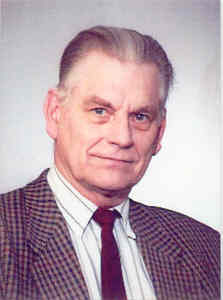 (Trygve Reenskaug, 1979)
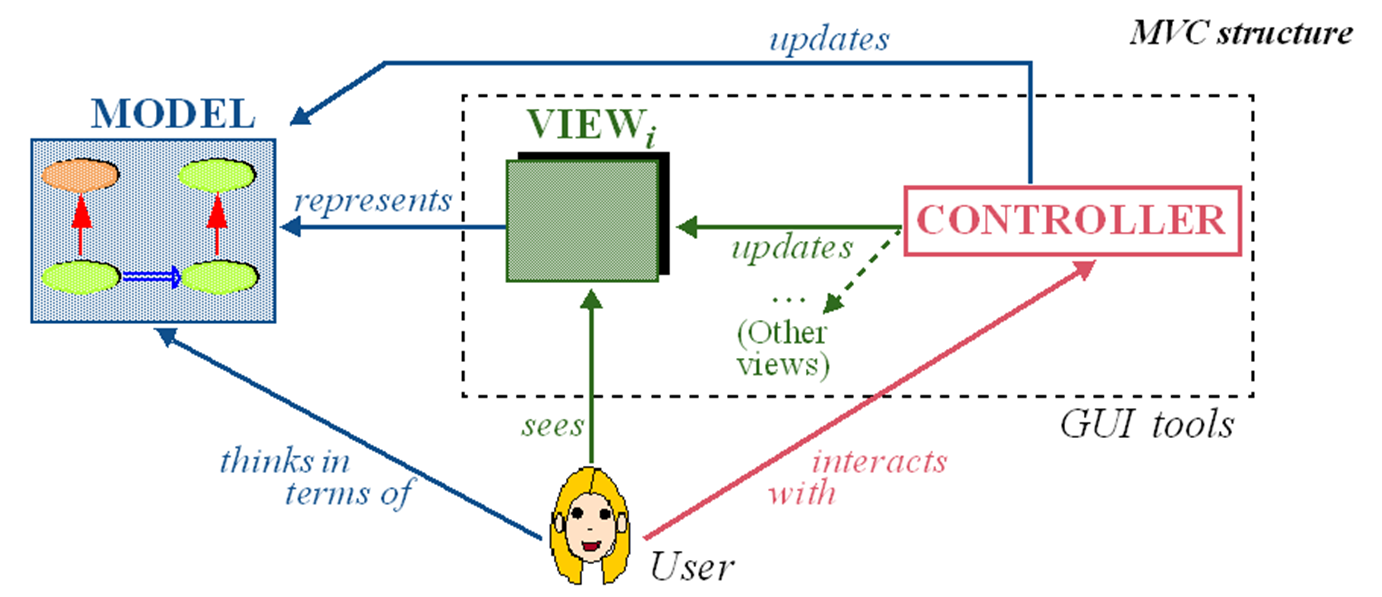 Was bisher geschah…
Grundkonzepte und –konstruktionen der Objekttechnologie:
Klassen (eine erste Sicht)
Grundstruktur von Programmtext
Objekte
Features
Befehle und Abfragen
Featureaufrufe
Features mit Argumenten
Methodologische Prinzipien:
Befehl-Abfrage-Separation
Geheimnisprinzip (Information Hiding)
Modell-Präsentation-Trennung (Model-View Separation)
Bis nächste Woche
Lesen Sie Kapitel 1 bis 3 von Touch of Class

Schauen Sie sich die Folien der nächsten zwei Vorlesungen an